Contracts for Developments
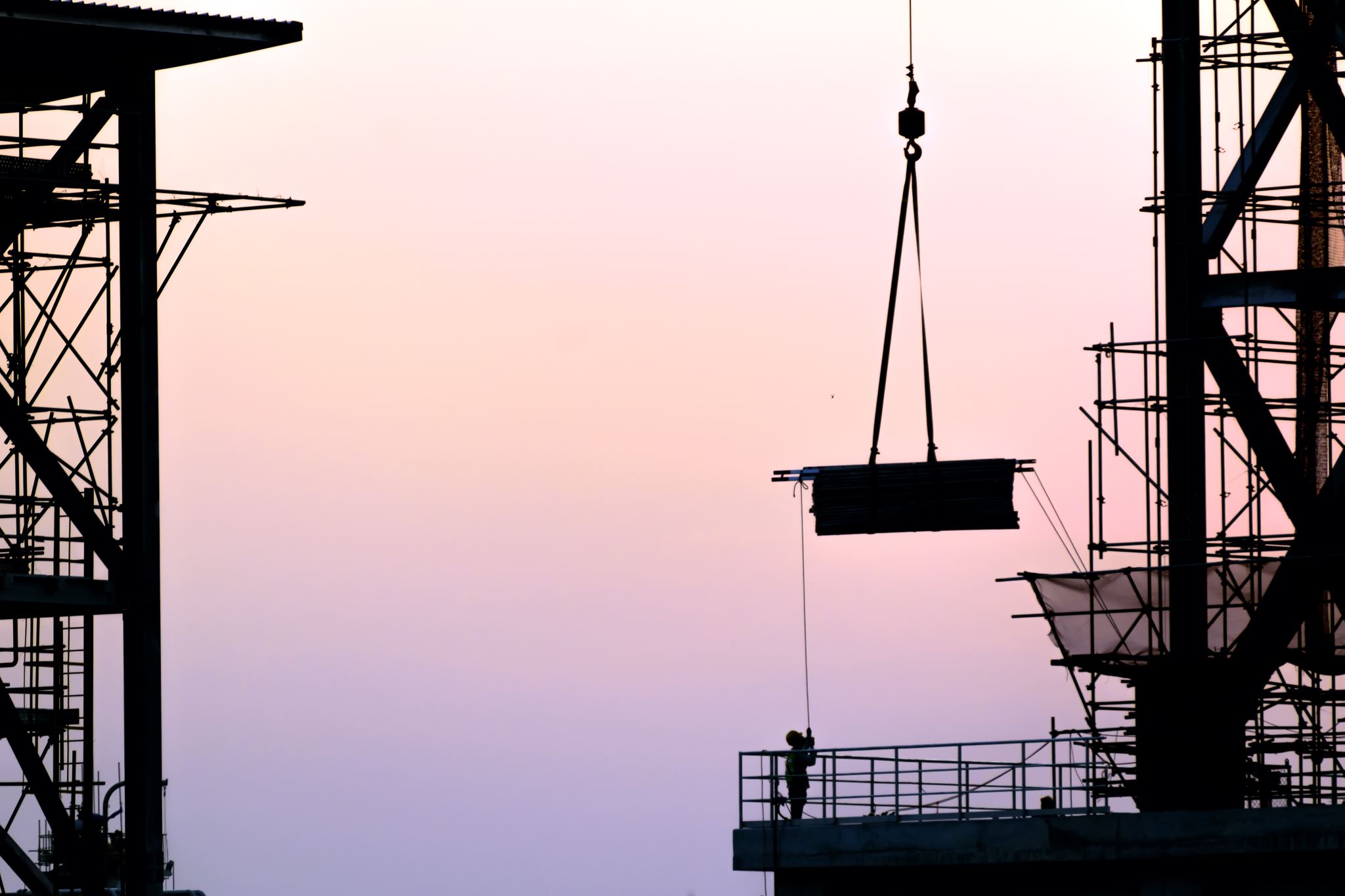 Key Players in Development Contracts
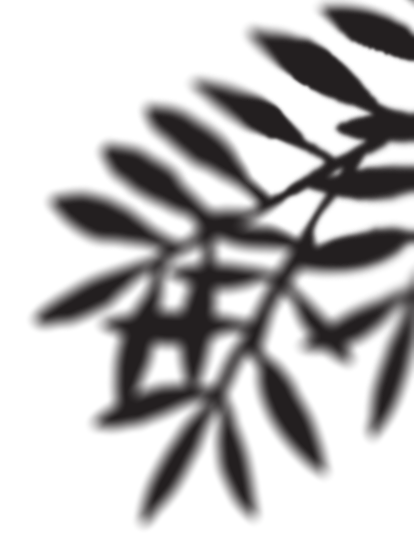 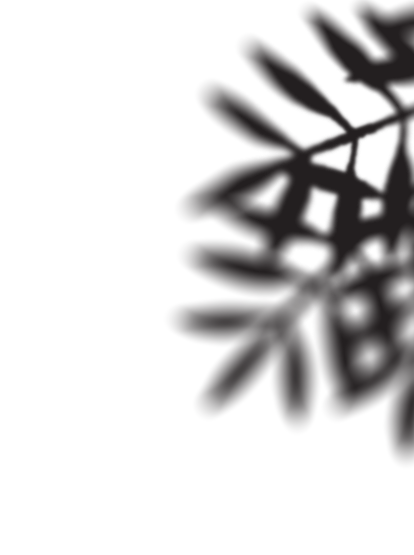 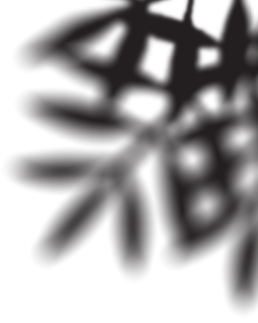 ConstructionContracts - Overview
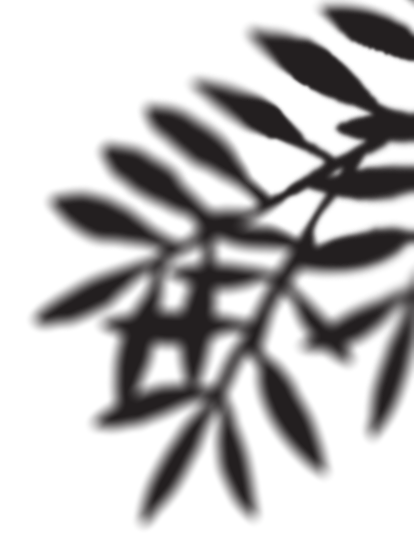 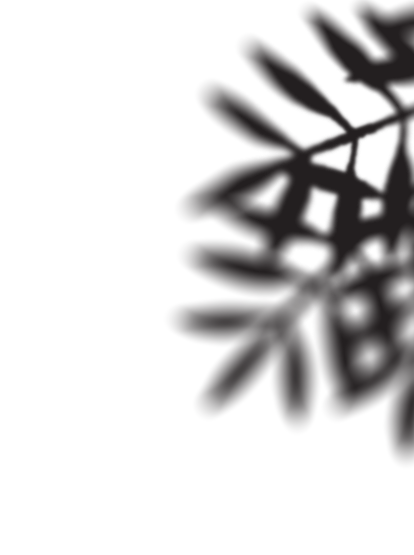 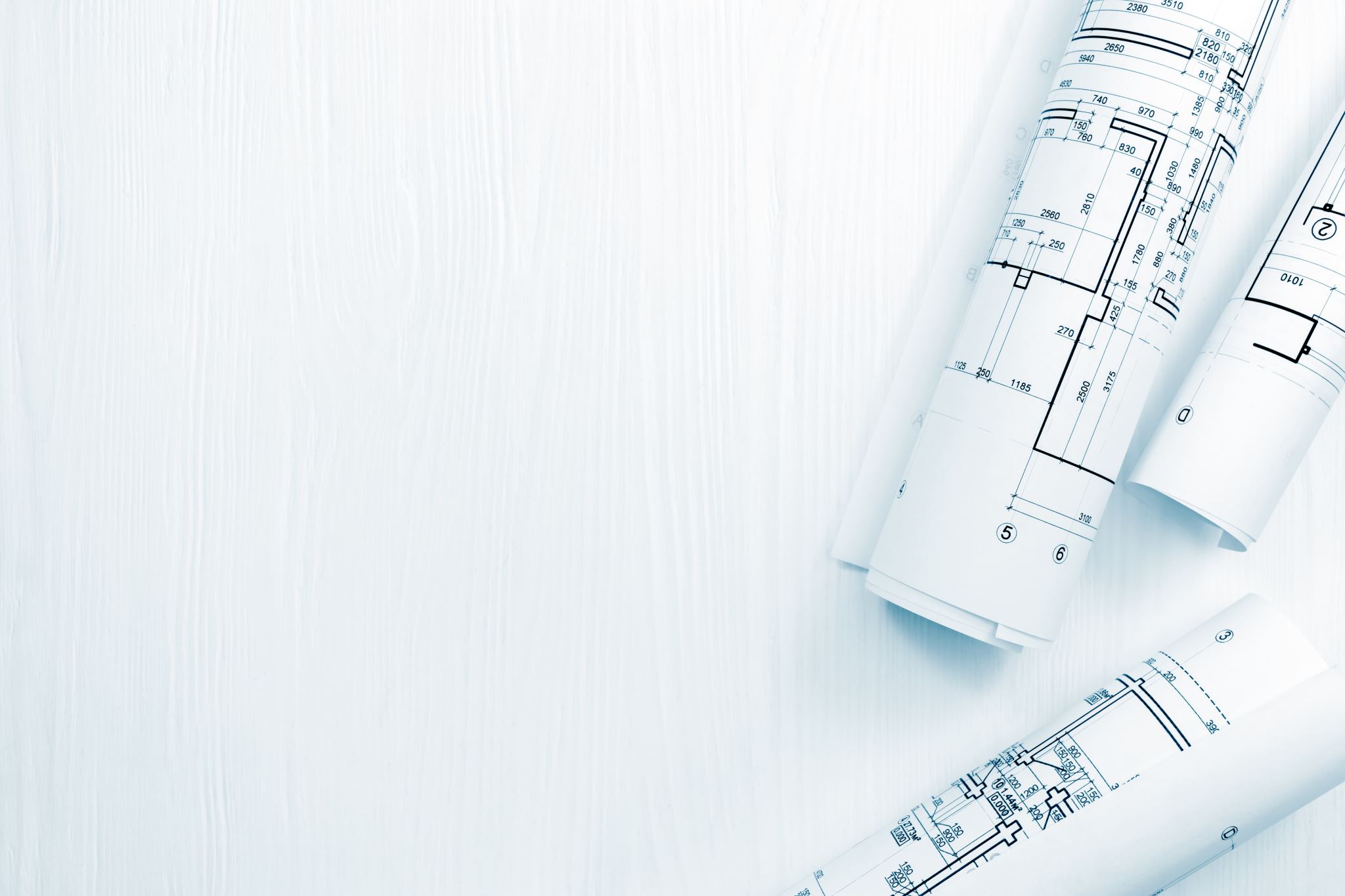 Examples of Standard Construction Contracts
Standard Form of Building Contract: Private Edition with Quantities (2018 Revision) published by the Construction Industry Council for the Building and Construction Industry in Jamaica (“CIC contract”);
Conditions of Contract for Construction (Red Book) published by the Fédération Internationale des Ingénieurs-Conseils (“FIDIC”)
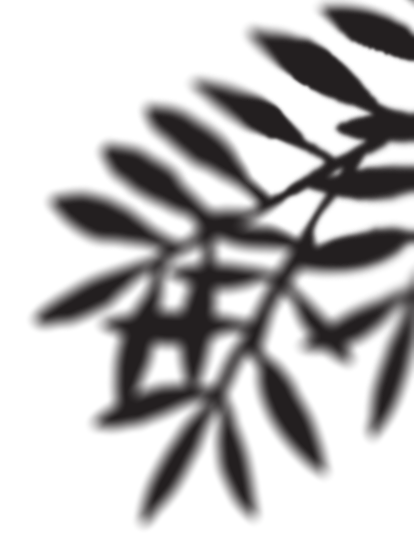 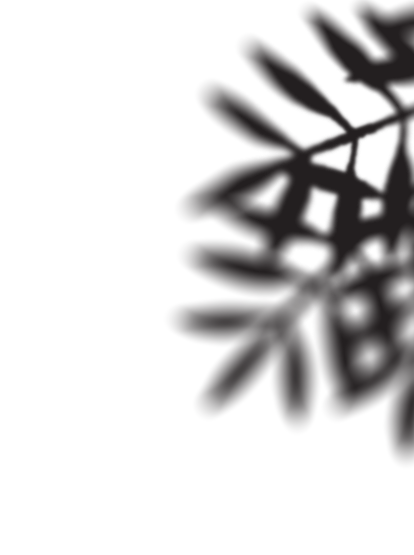 Key Provisions in Standard Construction Contracts
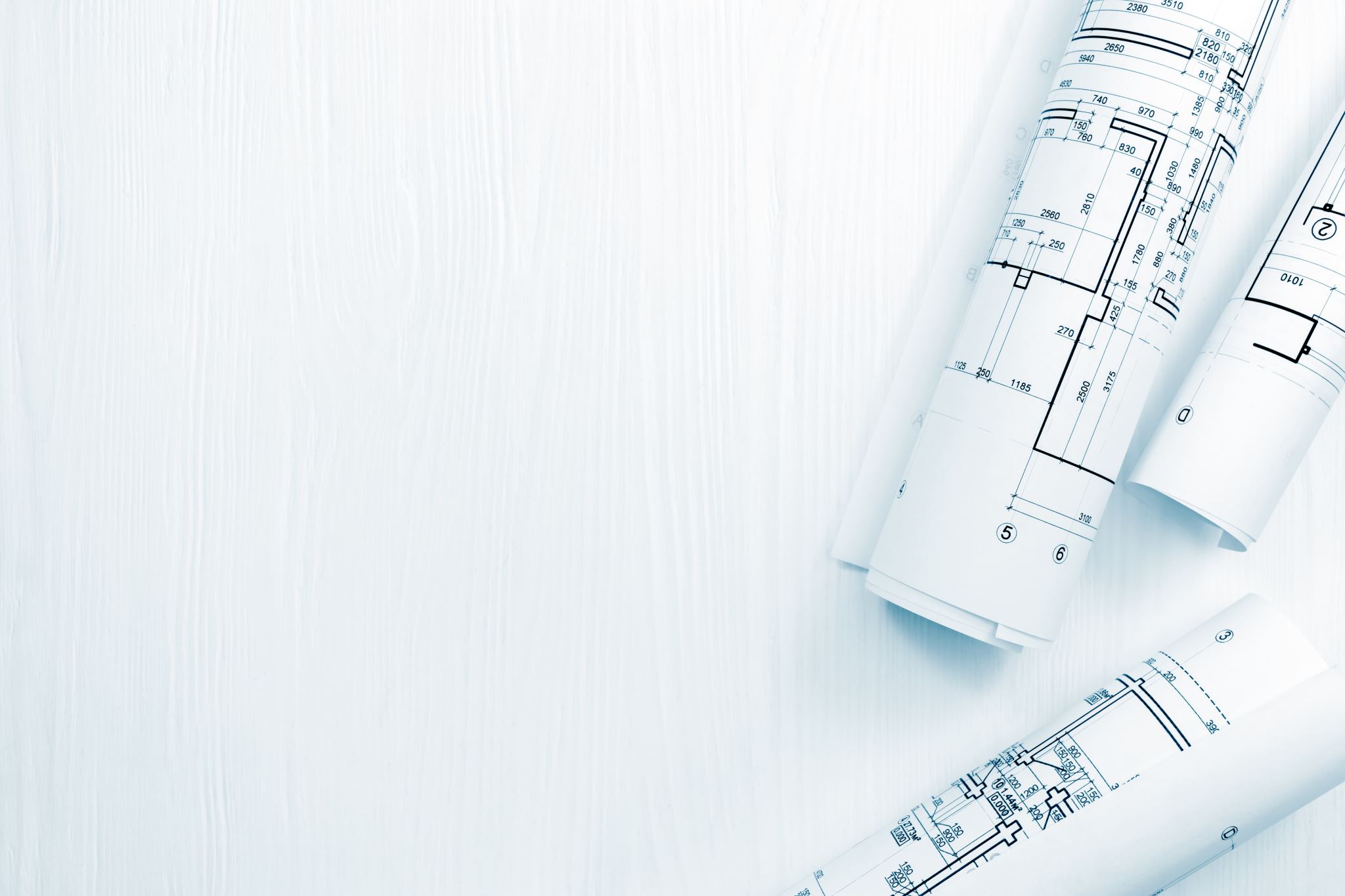 Scope of Work
Defines the work to be carried out, including type of construction to be performed, the required specifications, schedule, materials and goods, the access to and logistics of the site and other critical elements.
Developer has the Architect/Contract Administrator prepare the Drawings and Bills of Quantities showing the work to be done.
Contractor is required to carry out and complete the Works in compliance with the Contract Documents in every respect AND in accordance with the directions and to the reasonable satisfaction of the Architect/Contract Administrator. (Clause 1(1) of CIC contract)
Variations
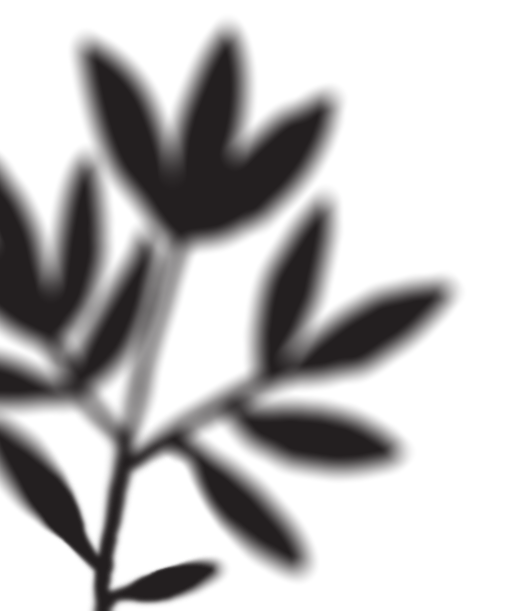 Variations
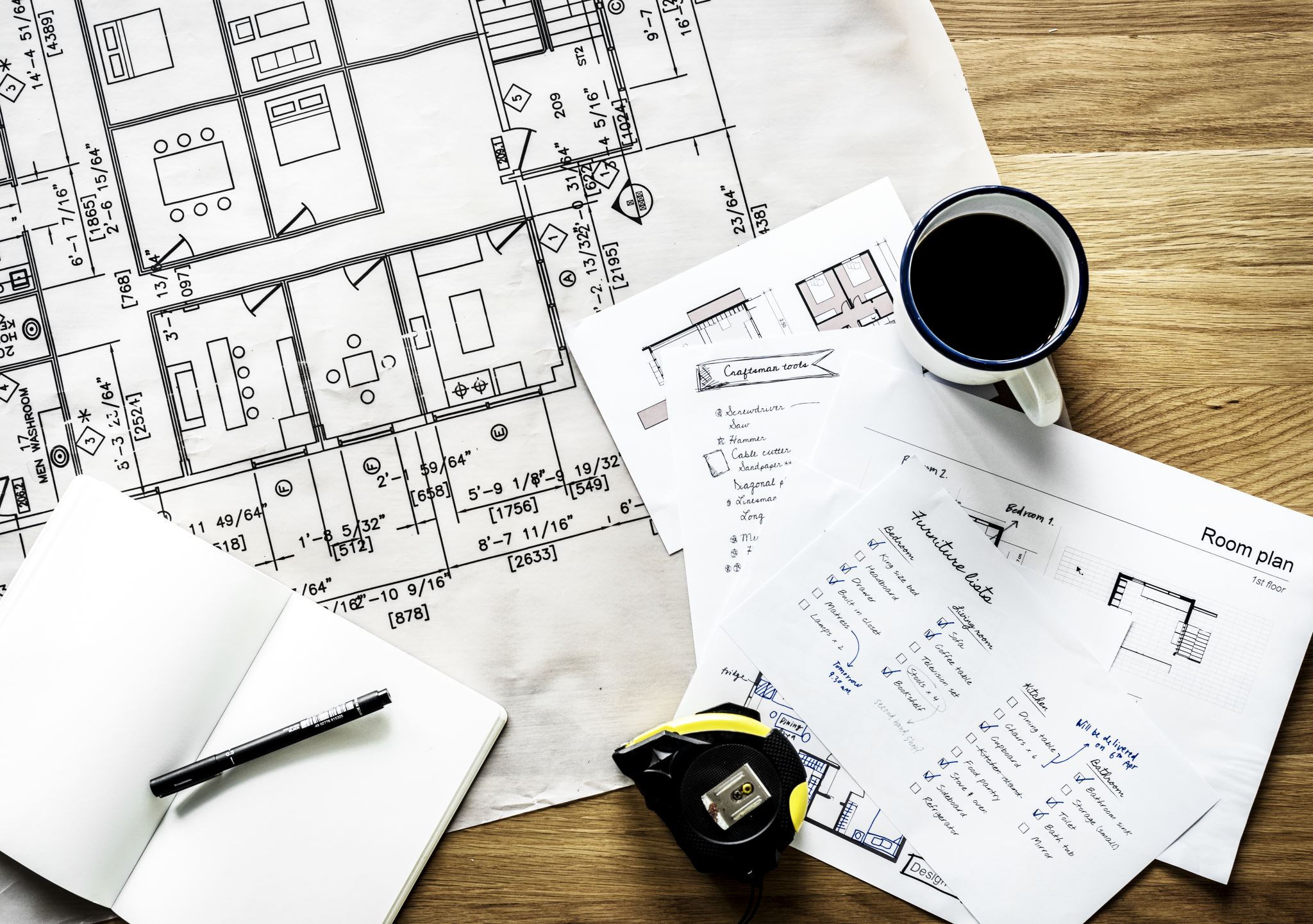 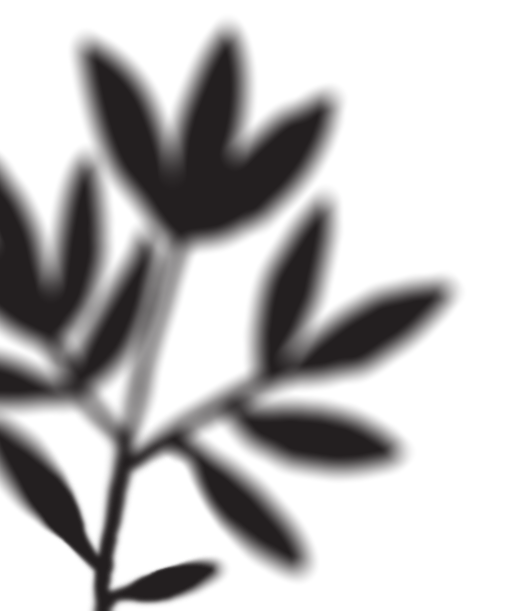 Variation is specifically defined in Clause 11(2) of the CIC contract as the alteration or modification of the design, quality or quantity of the Works as shown on the Contract Drawings and in the Contract Bills and includes:
The addition, omission or substitution of any work;
The alteration of the kind or standard of any of the materials or goods to be used in the Works;
The removal from the site of any work, materials or goods executed or brought thereon by the Contractor for the purpose of the Works other than work materials or goods which are not in accordance with this Contract.
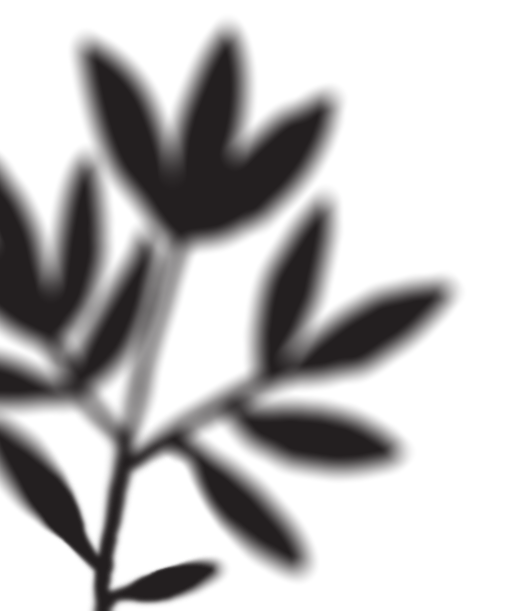 Delay and Extension of Time
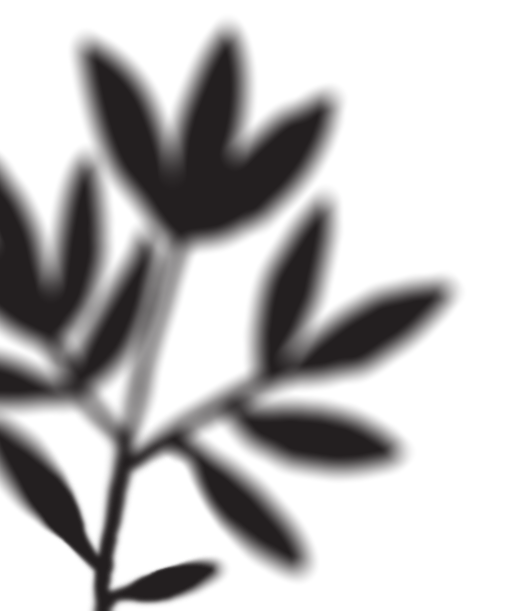 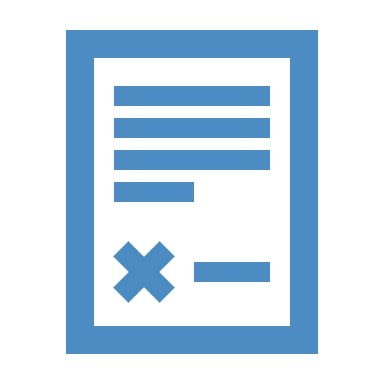 Under Clause 23 of the CIC contract, the Contractor can in certain circumstances obtain an extension of time to complete the Works if in the opinion of the Architect/Contract Administrator the delay is due to one of the causes specified in the clause.
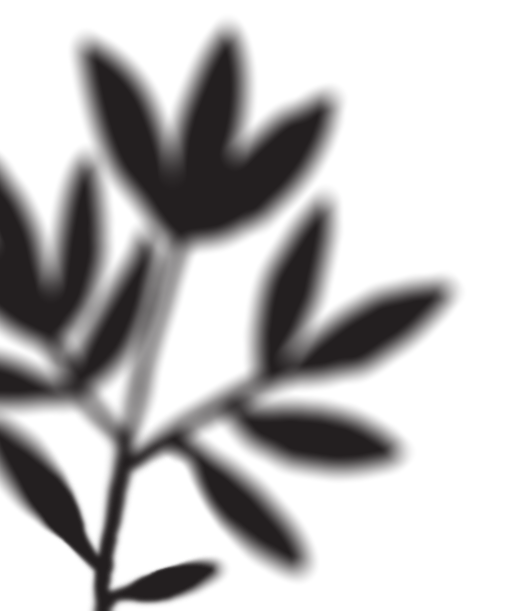 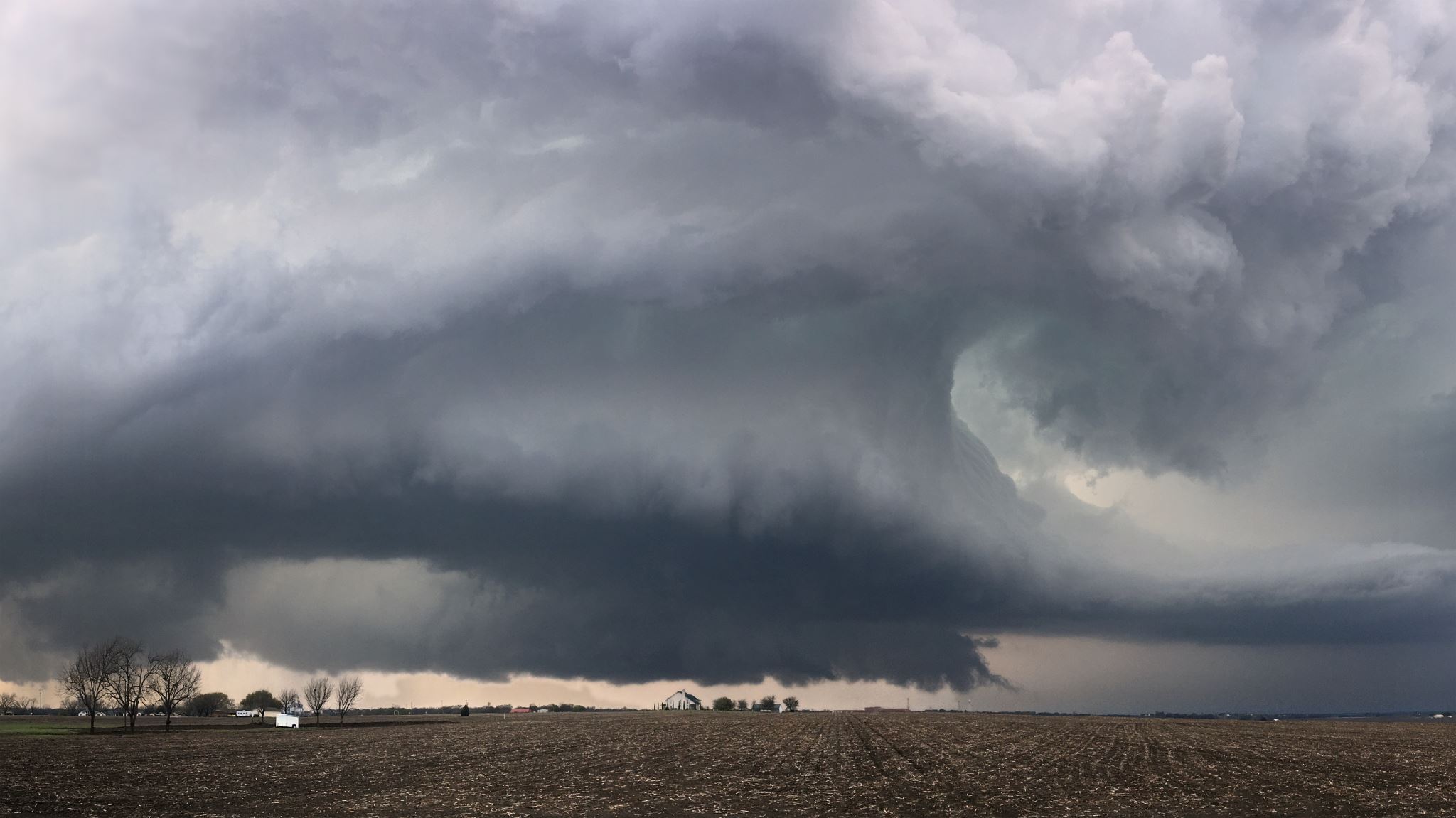 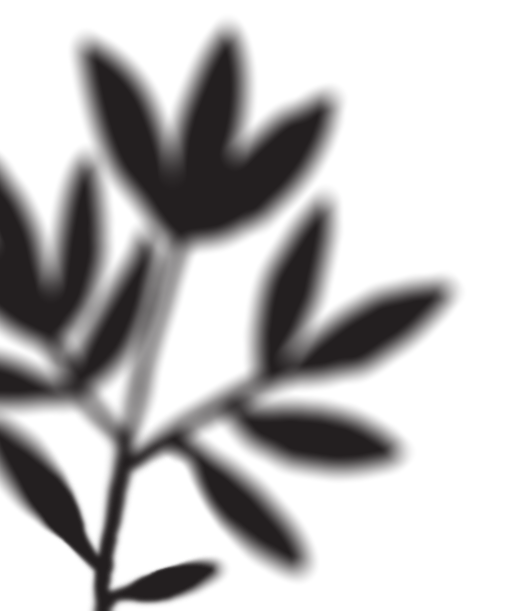 Delay and Extension of Time (cont’d)
Force majeure
Exceptionally inclement weather
Loss or damage occasioned by certain natural disasters (except where it is caused by the Contractor’s negligence)
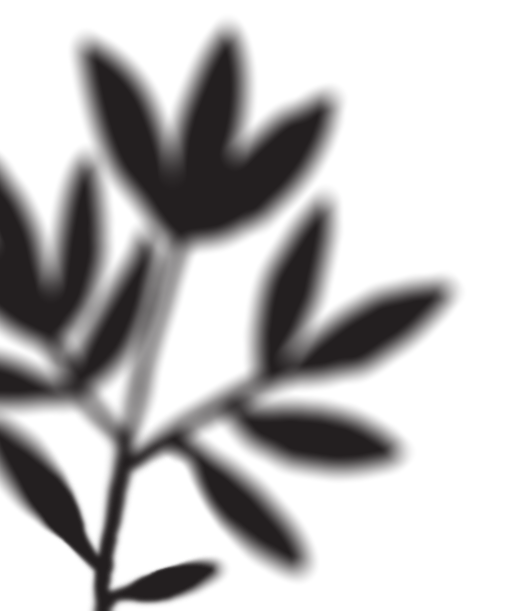 Delay and Extension of Time (cont’d)
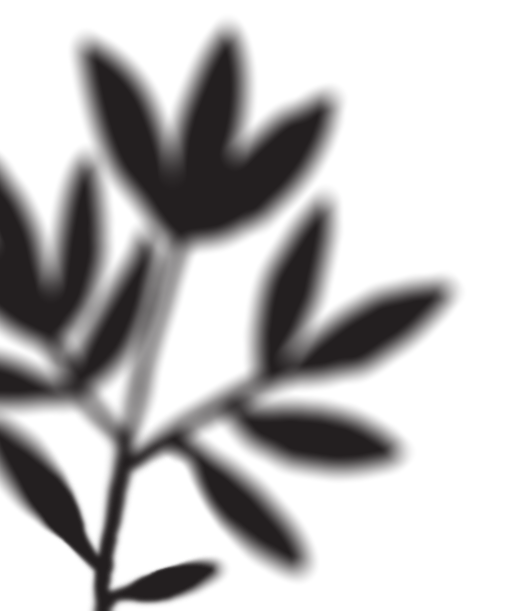 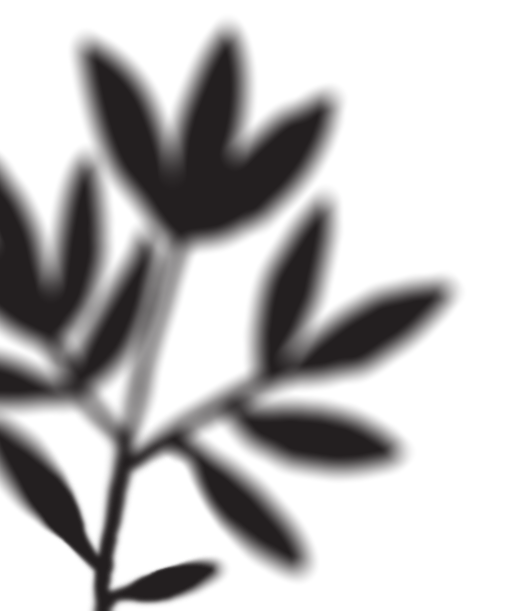 Delay and Extension of Time (cont’d)
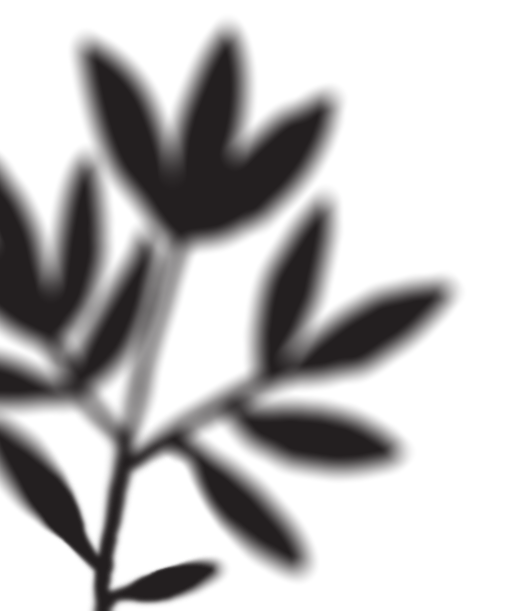 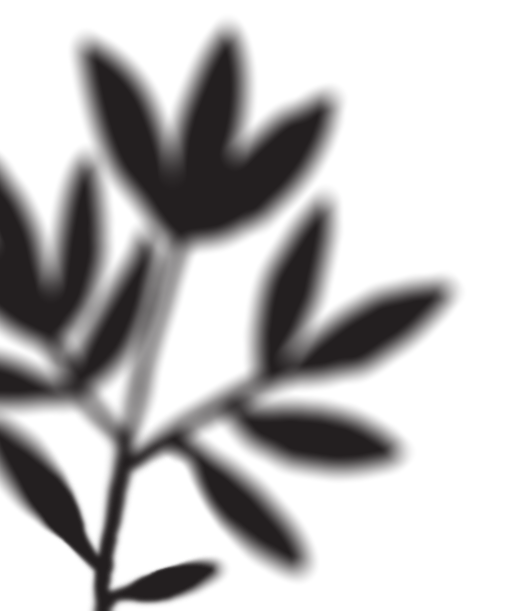 Delay and Extension of Time (cont’d)
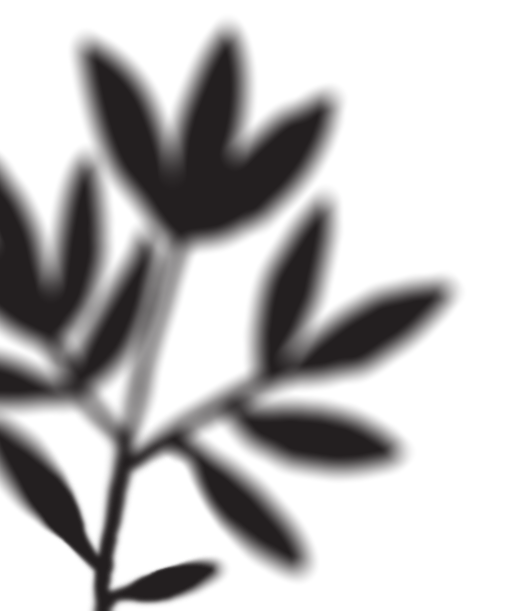 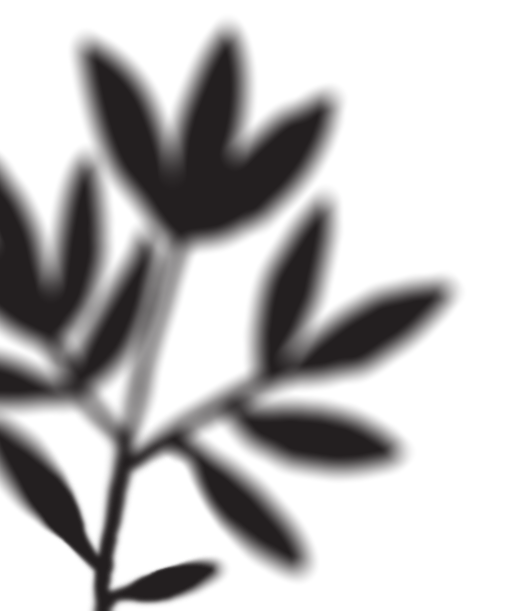 Delay and Extension of Time (cont’d)
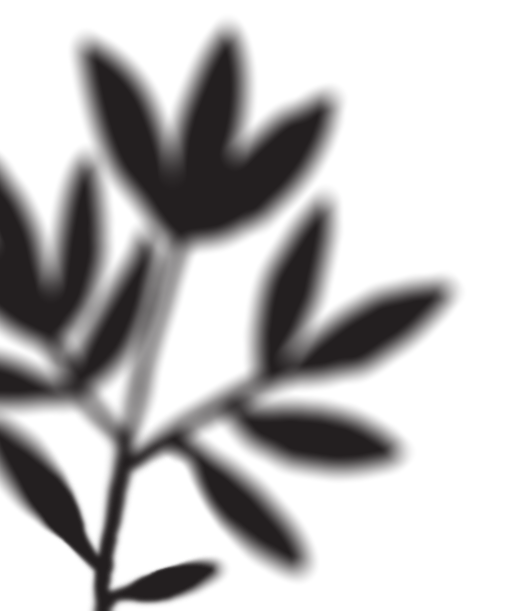 Liability for Defective Work
Contract specifies a Defects Liability Period. Parties are free to agree on a particular period but if none is stated then it is 6 months from the date of the Certificate of Practical Completion of the Works.
Practical Completion triggers the start of the Defects Liability Period. Clause 15(1) of CIC contract stipulates that practical completion shall be when the Architect is of the opinion that the Works or a section of it is completed sufficiently to enable the Employer to utilize it for the purpose for which it was designed.
Liability for Defective Work (cont’d)
Architect required to specify any defects, shrinkages or other faults which shall appear within the Defects Liability Period in a Schedule of Defects to be provided to the Contractor.
Contractor required to make good these defects, shrinkages or other faults within the Defects Liability Period
Disputes regarding patent vs latent defects: Patent defects are obvious and usually discovered during inspection, whereas latent defects are hidden. Contractor’s liability exposure not limited to the Defects Liability Period.
Developer/Purchaser Contracts
Escalation is a key provision as it allows for the increase in the cost of the property due to fluctuations in the prices for labour and materials used in the construction project.
Proposed plans and specifications – What exactly is the Developer agreeing to provide the Purchaser with?
Permits and Approvals – What is the Developer approved to build?
Liability for defects also a common point of dispute.
Whether time is of the essence
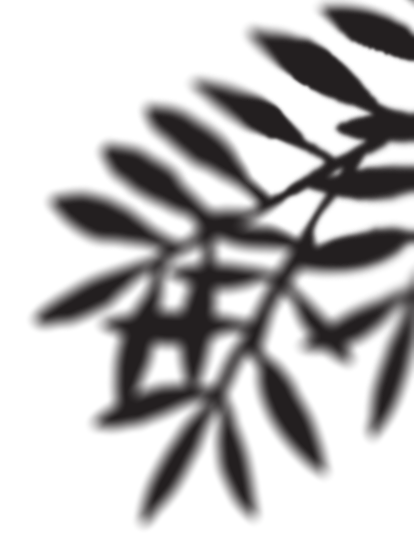 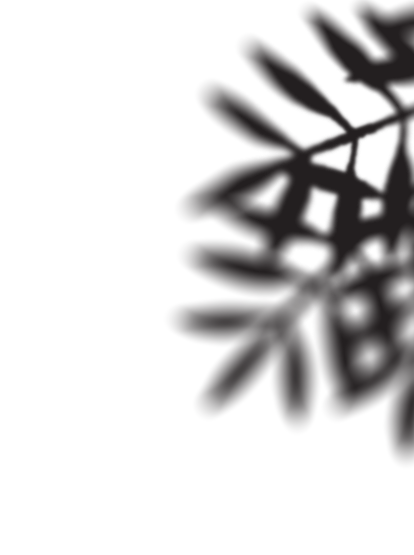 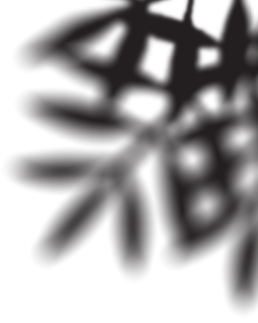 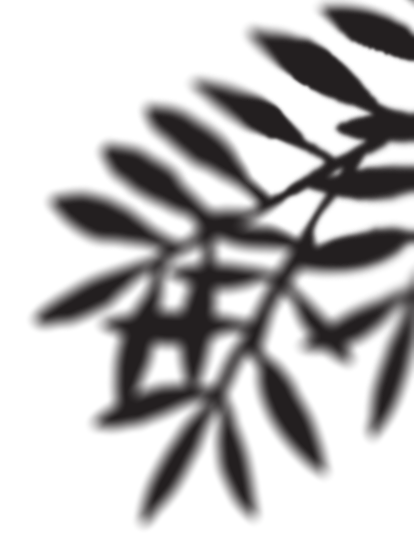